Advance Organizer: Lernfeld 4 – Einkommensteuererklärungen von Beschäftigten erstellen
„Die Schülerinnen und Schüler verfügen über die Kompetenz, die Einkommensteuer von Beschäftigten zu ermitteln und die Einkommensteuer-erklärungen zu erstellen.“
sachliche Steuerpflicht
persönliche Steuerpflicht
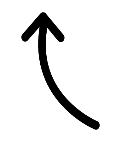 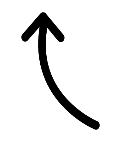 Lohnsteuerbescheinigungen
Sachliche Steuerpflicht der Mandantinnen und Mandanten feststellen
Persönliche Steuerpflicht der Mandantinnen und Mandanten feststellen
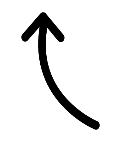 Veranlagungsart feststellen
Steuererklärung der Mandantinnen und Mandanten vorbereiten
Geld und geldwerte Vorteile, Steuerbefreiungen, Versorgungsbezüge
§
§
EStG
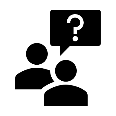 EStG
§
EStG
AO
AEAO
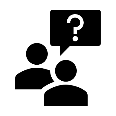 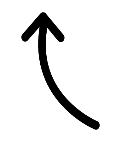 §
Einnahmen aus nicht-selbstständiger Arbeit ermitteln
Antragsveranlagung
Pflichtveranlagung
EStG
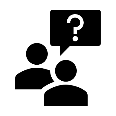 §
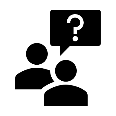 EStG
Steuerermäßigungen
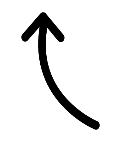 Steuerermäßigungen ermitteln und Einkommensteuernachzahlung oder -erstattung berechnen
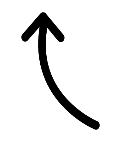 Veranlagungsarten und Steuertarif
§
Einzel- und Zusammen-veranlagung unterscheiden
EStG
Steuerfreie Einnahmen bestimmen
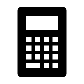 §
Progressionsvorbehalt
EStG
§
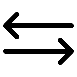 EStG
Einkommensteuer unter Berücksichtigung des Progressionsvorbehalts berechnen
§
Werbungskosten bei Einkünften aus nichtselbständiger Arbeit ermitteln
EStG
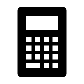 Zu versteuerndes Einkommen ermitteln
§
Mandantengespräch reflektieren und Verbesserungsmöglich-keiten aufzeigen
EStG
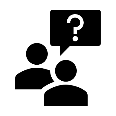 §
EStG
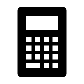 Einkommensteuererklärung auf Plausibilität prüfen
§
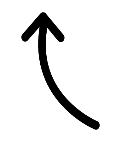 §
EStG
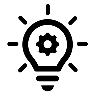 außergewöhnliche Belastungen
EStG
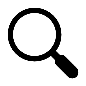 Außergewöhnliche Belastungen ermitteln
Entlastungsbetrag für Alleinerziehende
Sonderausgaben
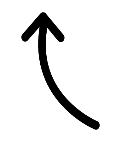 §
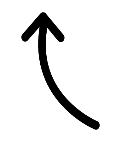 Sonderausgaben ermitteln
Altersentlastungsbetrag
Einkommensteuererklärung der Mandantin bzw. dem Mandanten erläutern
EStG
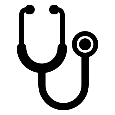 Gesamtbetrag der Einkünfte ermitteln
§
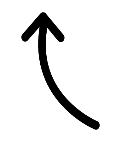 §
EStG
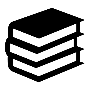 EStG
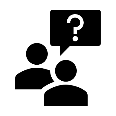 §
EStG
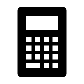 Stand 2023	Steuerfachangestellter/Steuerfachangestellte